“Історична“ довідка про унікальний 8-А клас
Куратор нашого класу
Це куратор! Найкраща у світі! 
Що б не сталося – добра все рівно.
Поважають батьки Вас і діти,
Дорога Катерино Петрівно!
Ви – наставник і друг одночасно.
З нами завжди в невдачах і щасті.
А для учнів усіх – просто класна!
І таких ось – зустрінеш не часто!
Наш девіз: “Завжди вперед, ні кроку назад!”
Чим для мене став ліцей?
Ліцей для мене – це місце, де можна знайти нові контакти, нові знайомства; вивчити щось нове по предметам, які мене цікавлять; місце для самореалізації та активної участі у самоврядуванні!!
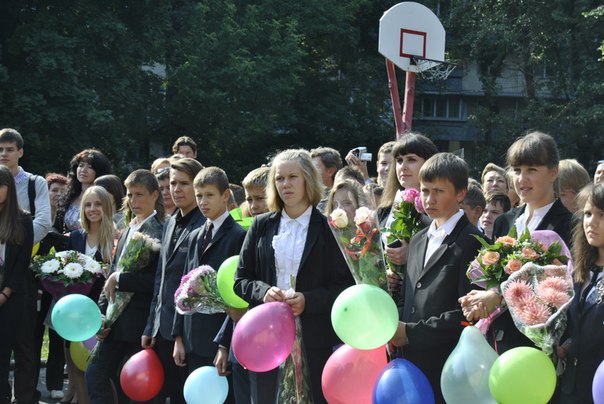 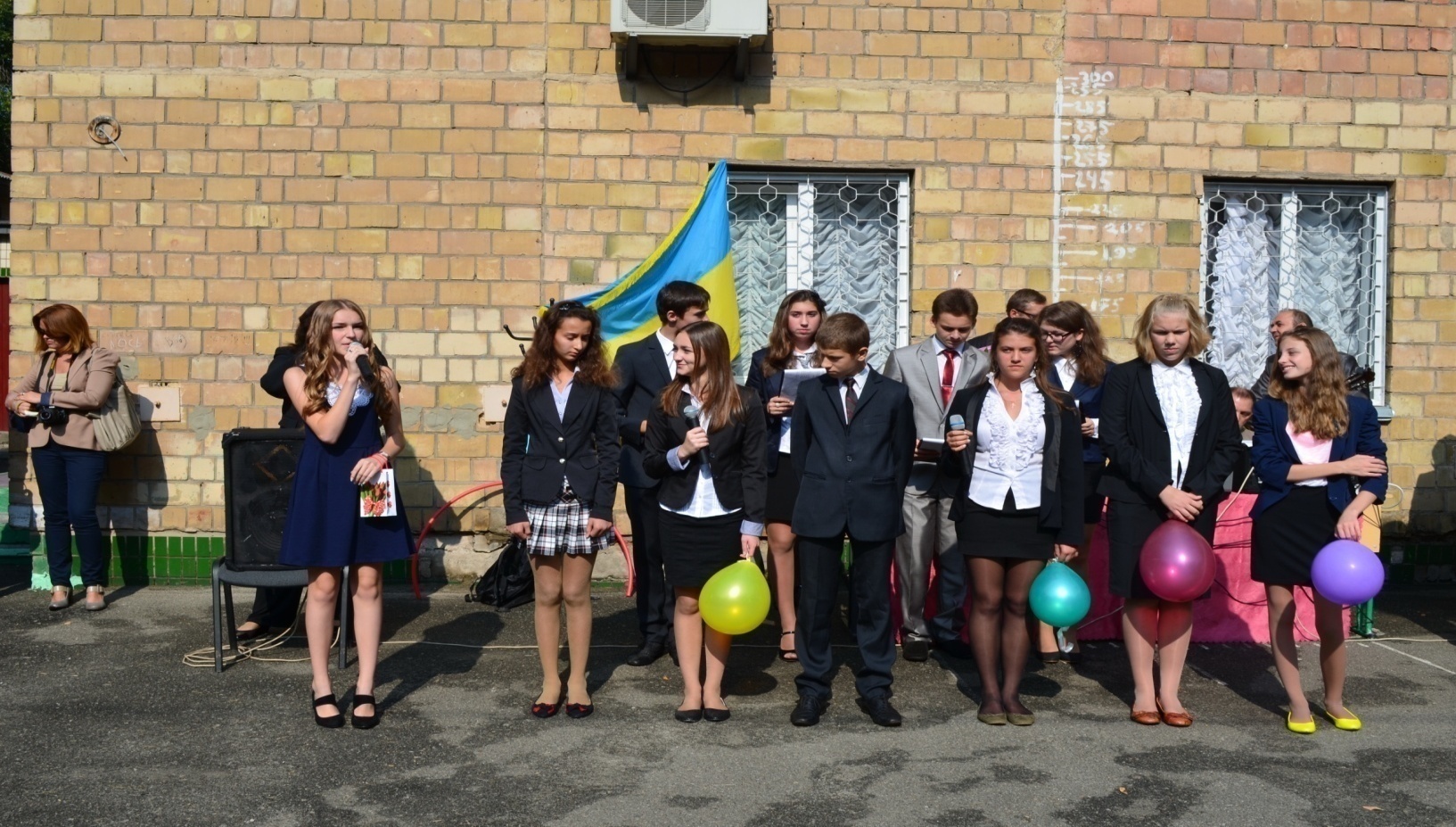 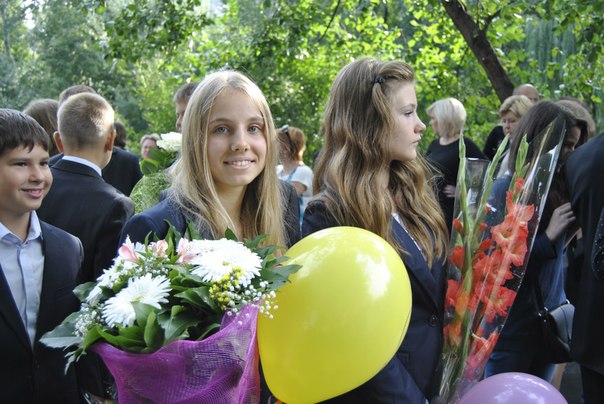 Ми дружні і водночас дуже різні,Допитливі, веселі, як весна!Та лиш тоді прекраснішає пісня,Як монотонності позбавлена вона!
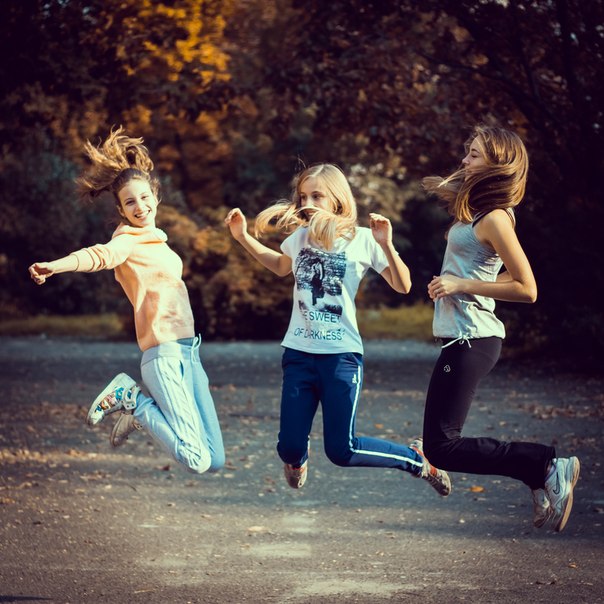 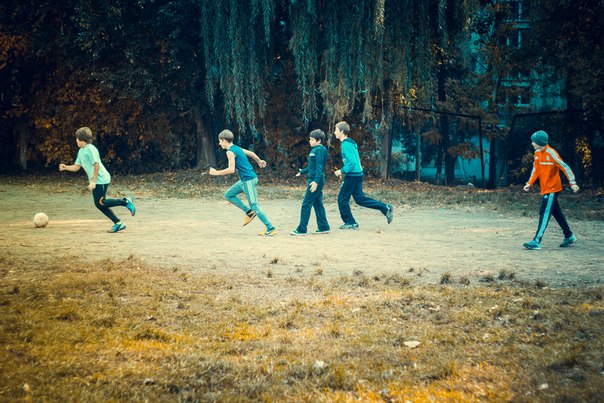 Ну, де, скажіть, таке іще буває,
Щоб пори року -  разом збіглися?
Одначе, у нашім класі – і весна буяє,
І літо колоситься, й осінь плаче, 
Й студенним зимнім вітром повіває,
Мов матінка-природа мовить слово!...
Хіба лише в казках таке буває.
Та краще про наш клас ведімо мову!
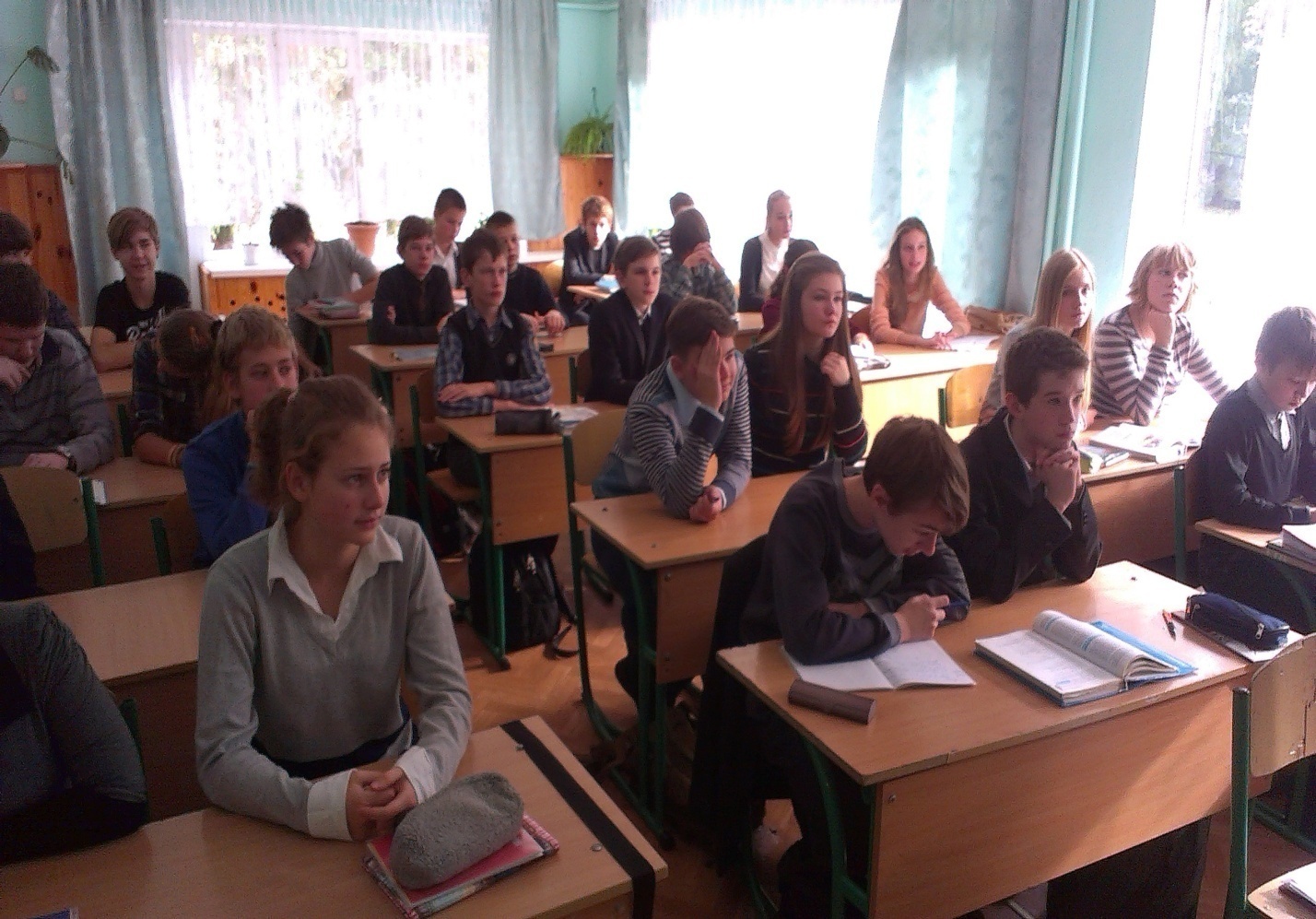 Всі ті із нас, що взимку народились,
Ознаки вдачі мають особливі:
Вони – цілеспрямовані, сміливі
І шанувати працю теж навчились!
Ось ті, хто «зимню» групу представляє:
Редько Дениско і Катруся Капусенко,
А Савіна Андрія хто не знає?
Марійку Антушеву і Вікторію Хоменко.
Собкова Ваню, Андрійка Бедермана.
І Ангеліночку Філюк, Круглєню Сашу.
То ж не для них ознаки лінощів й обману.
Така допитлива команда «зимня» наша.
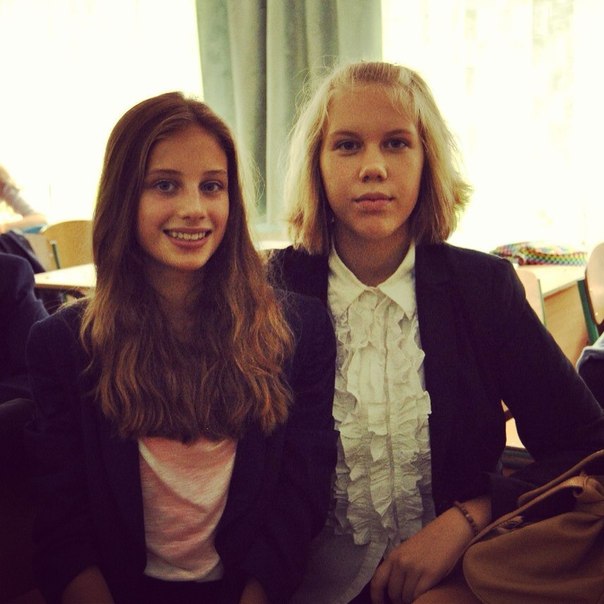 Від них не гірші і «весняні» квіти– 
Це ті, що народились навесні:
М”які, чутливі, вірні в дружбі діти
Ще й інтелект їм думи шле ясні…
В цю групу входять наш Нікіта Кацовець, Рябков Сергійко, Панкіна Катруся, Романко Степанчук…(Ні, список ще не весь!) Нікіта Драговоз, Борисова Аннуся…
І Юра Шаповаленко, Артемко Кириченко, Наталя Кравченко та ще Денис Олійник…
Кінцеве прізвище – уже не далеченько: Страшнова Настенька!
А щоб, бува, не виник
Ні в кого сумнів, чи такі вже унікальні 
Ці діти, ніжно люблені весною,
Переконатись можна в ідеальнім
Їх володінні працею і грою!
А ця команда – тихе, тепле «літо»,
Що сповнене романтики і ласки.
Такими ж рисами наділені ці діти, 
Народжені в цю пору праці й казки.
Нікіта Селіверстов і Оленка Коваленко, 
Микита Венгерук та ще Богдан Тарасов,
До них примкнув ще й Валік Романенко!
Оце і вся команда “літня” класу.
Їм притаманна відданість і ніжність, 
Захоплення спортивні і музичні,
В серця до них не проникає ницість, 
І відданість добру – для них закони вічні!
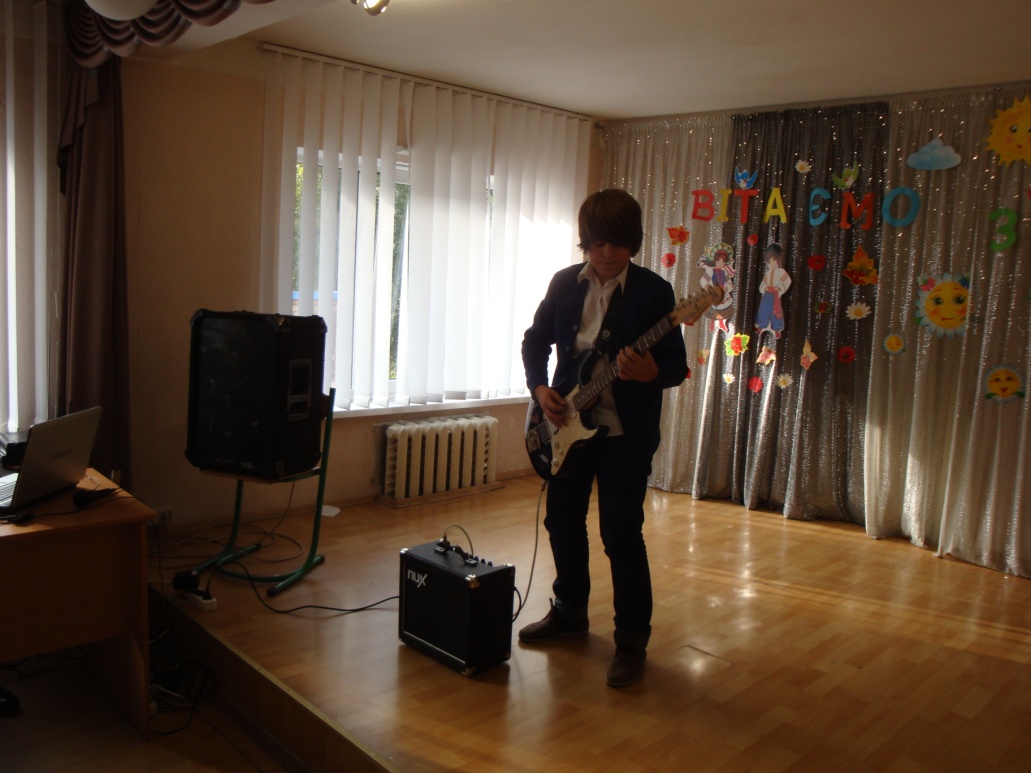 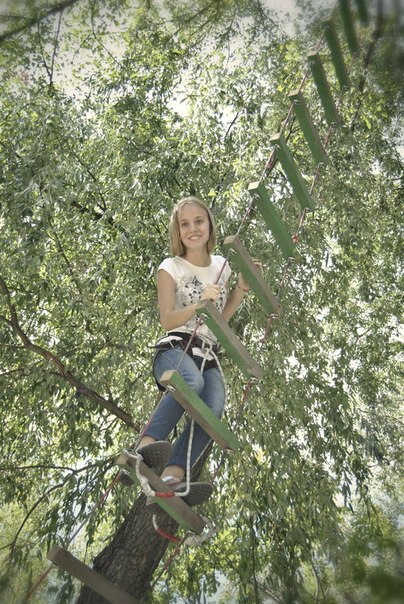 А осінь мудра в сяйві золотому
Віддасть і волелюбність, і чарівність , 
Й високу працелюбність тільки тому,
Хто поважає чесність, правду й рівність!
Такими рисами господарка хороша
Обдарувала друзів наших душу.
Недождія Михайла, Арановського Альоші, Вакуленко Аннусі та Аксєнова Іллюші.
Такий наш 8-А строкато різний,Та все ж – «зима», «весна», чи «літо» ти, чи «осінь» - Ми одностайно – в добрий час чи в грізний – Ласкаво на гостину до нас просим!
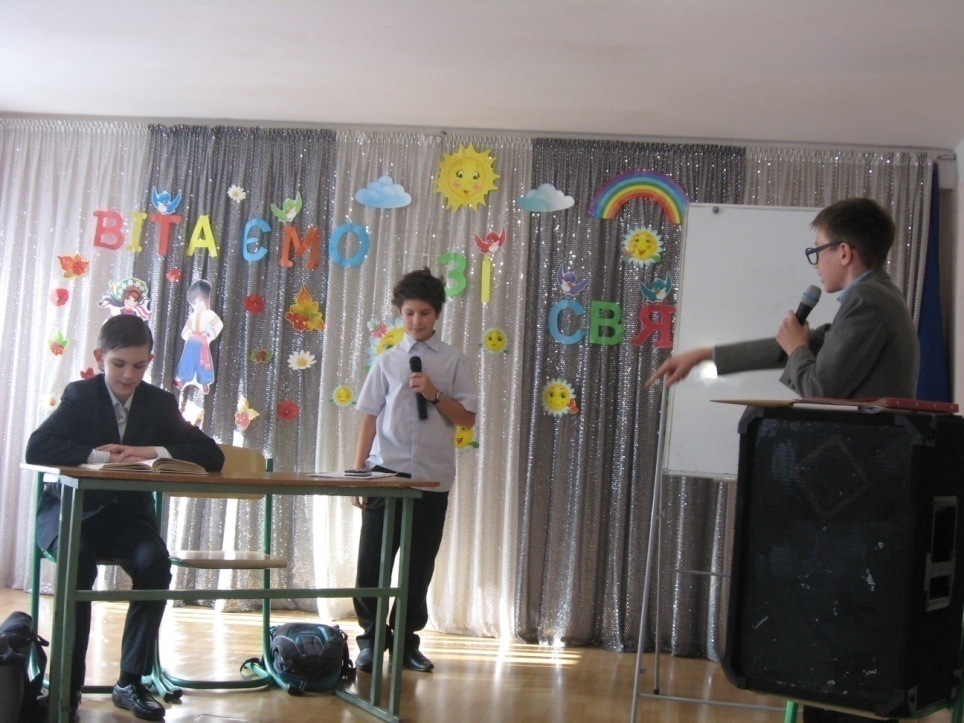 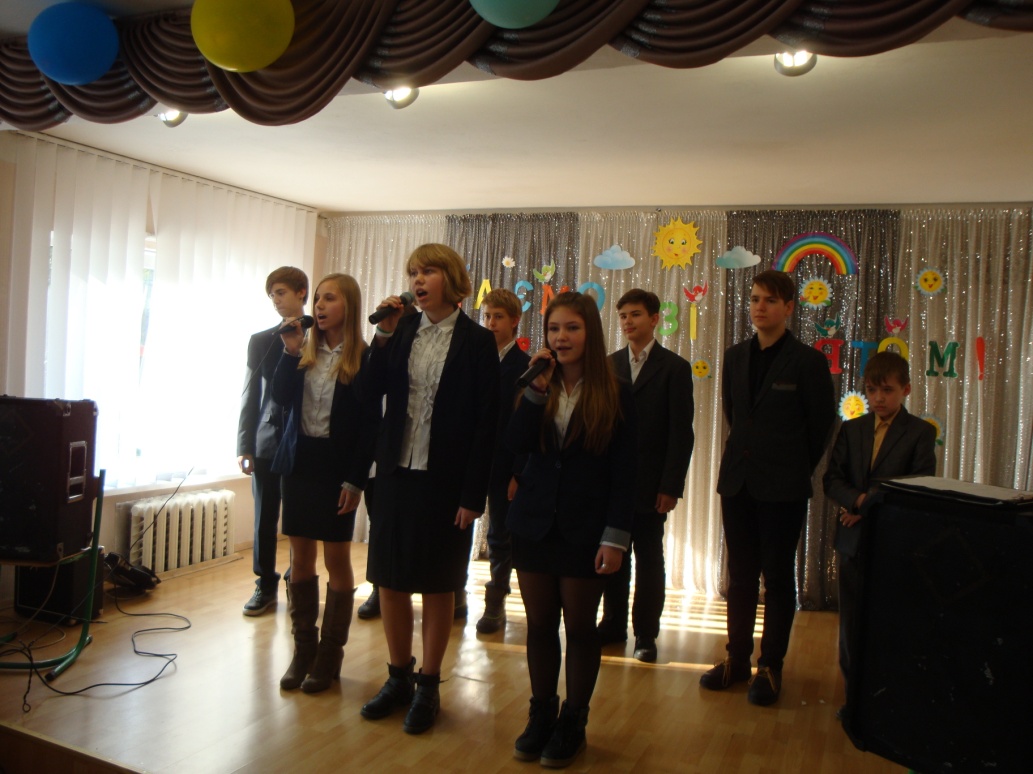 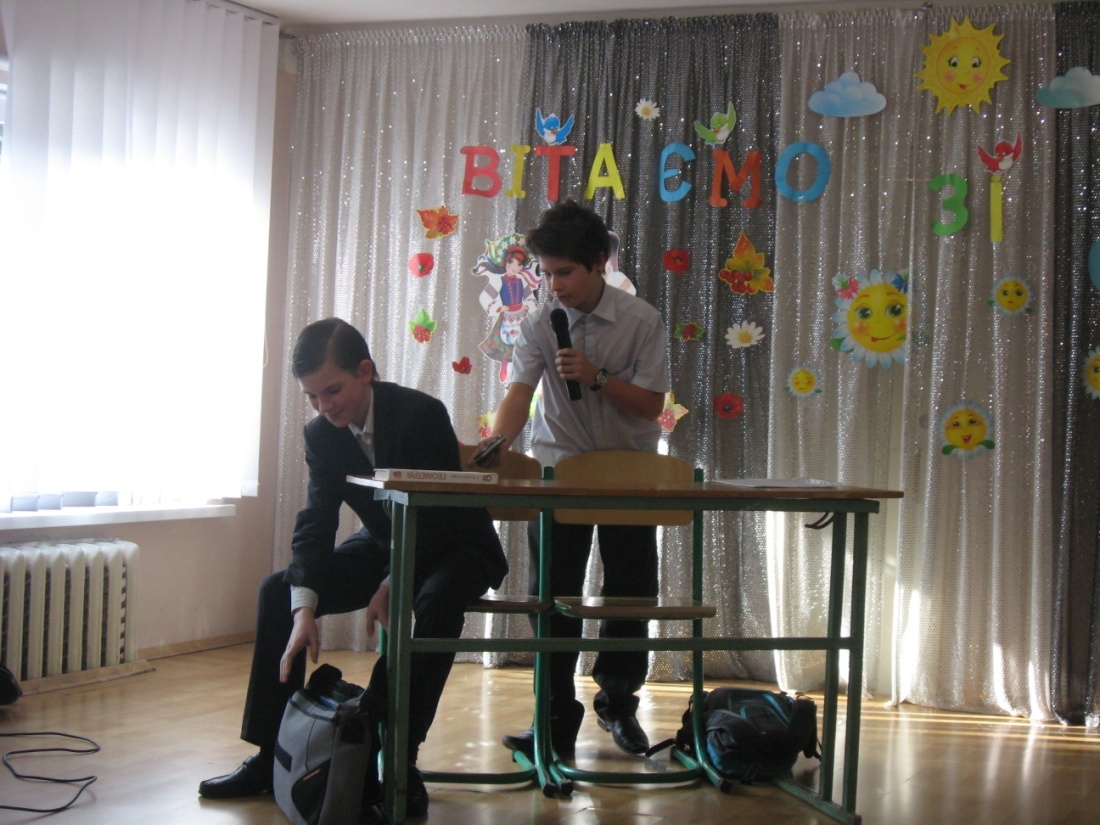 Ми вам розкажемо про класу день народження, посвяту в ліцеїсти
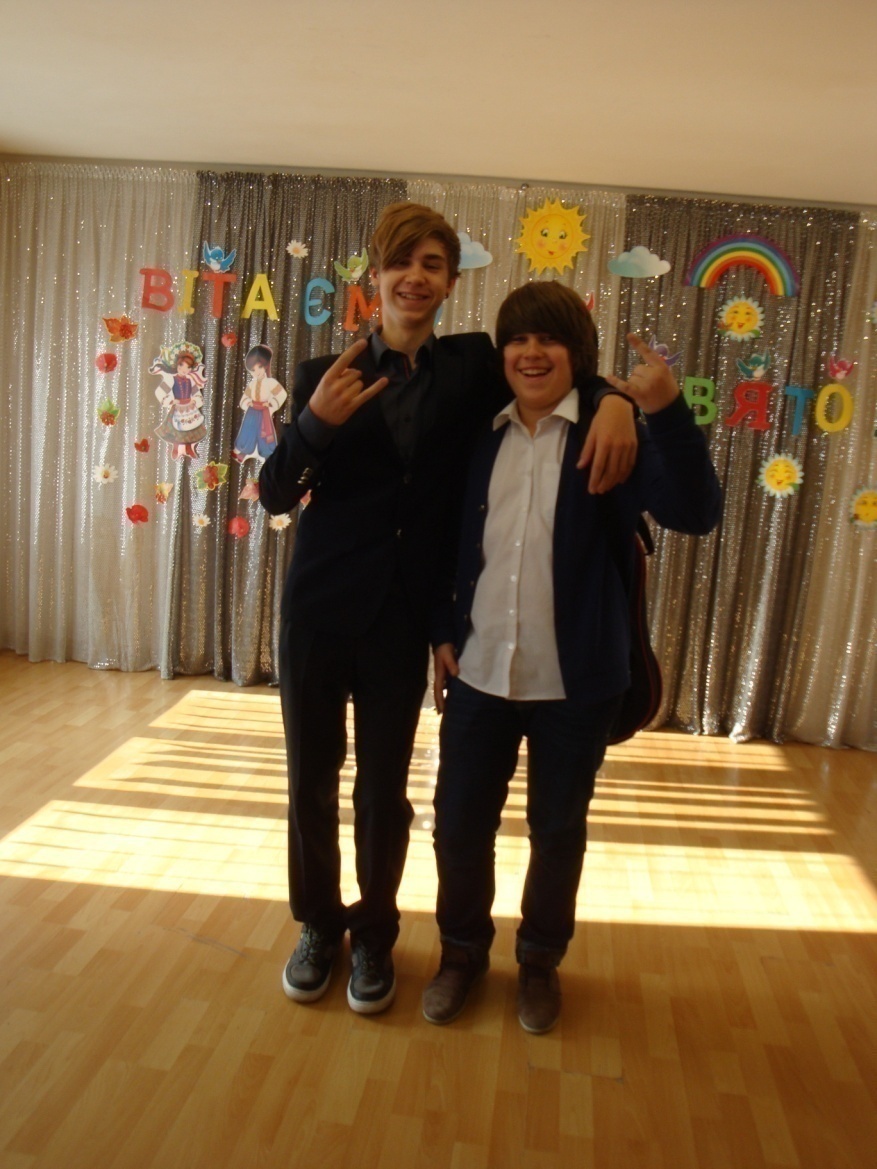 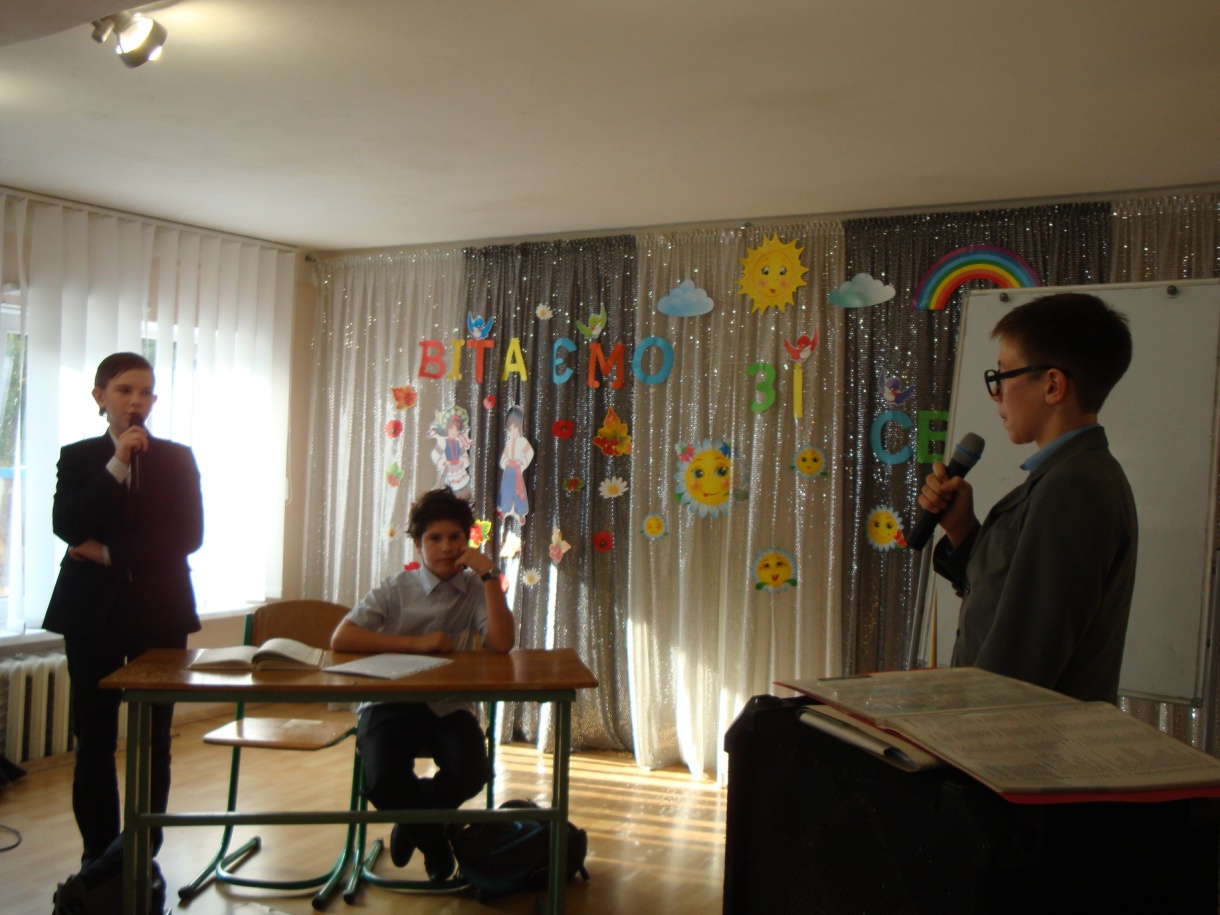 Свято  Покрови,
Ми цінуємо народні свята та звичаї
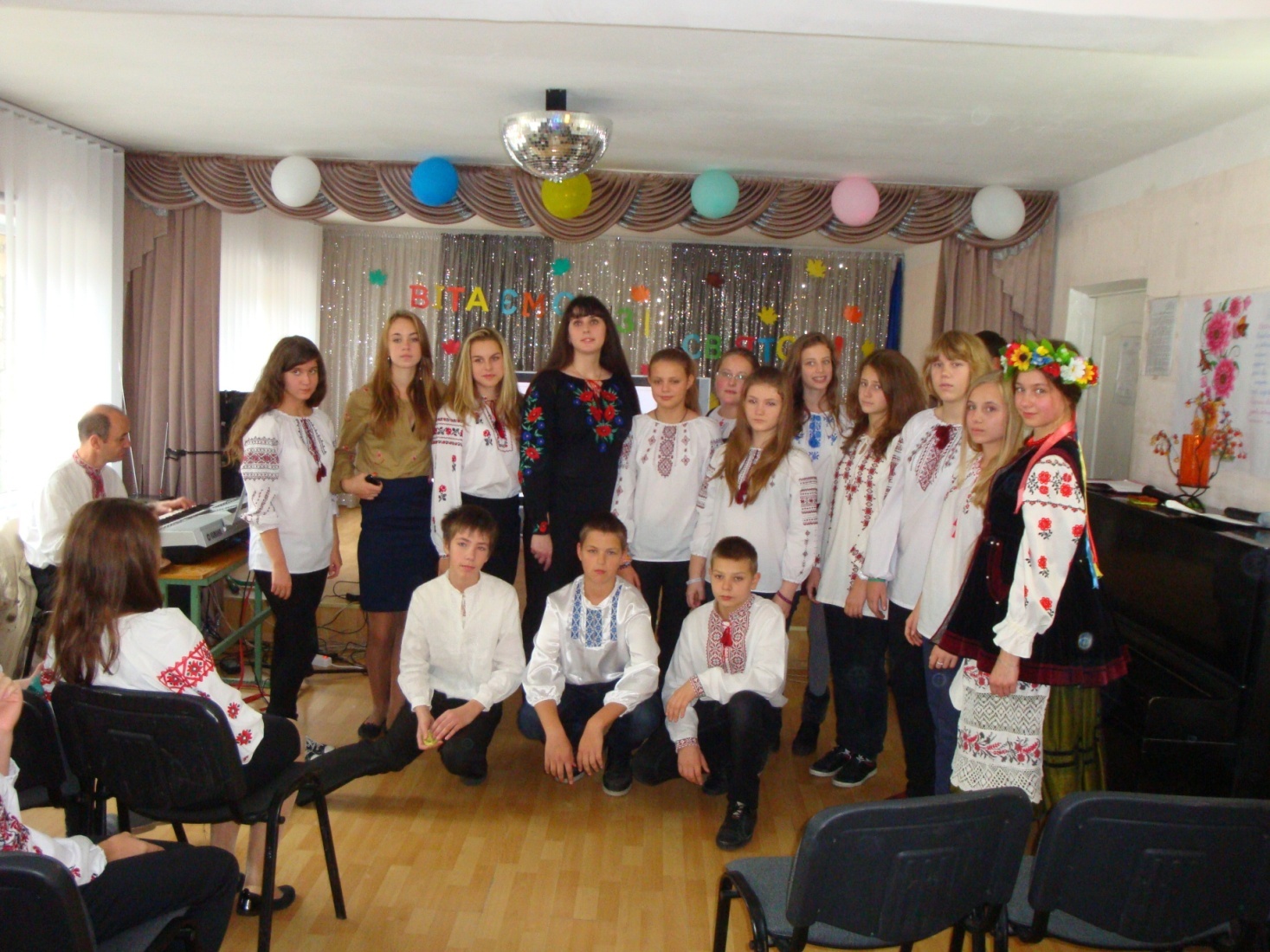 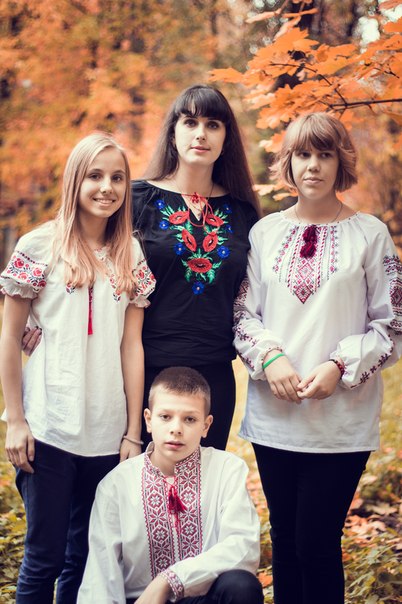 День українського козацтва
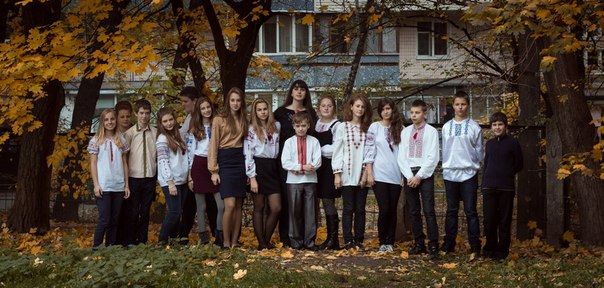 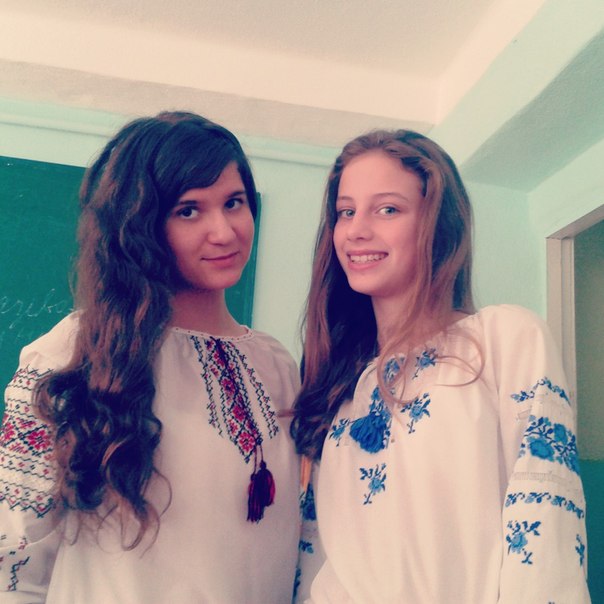 Про те, як ветеранів привітати можемо!
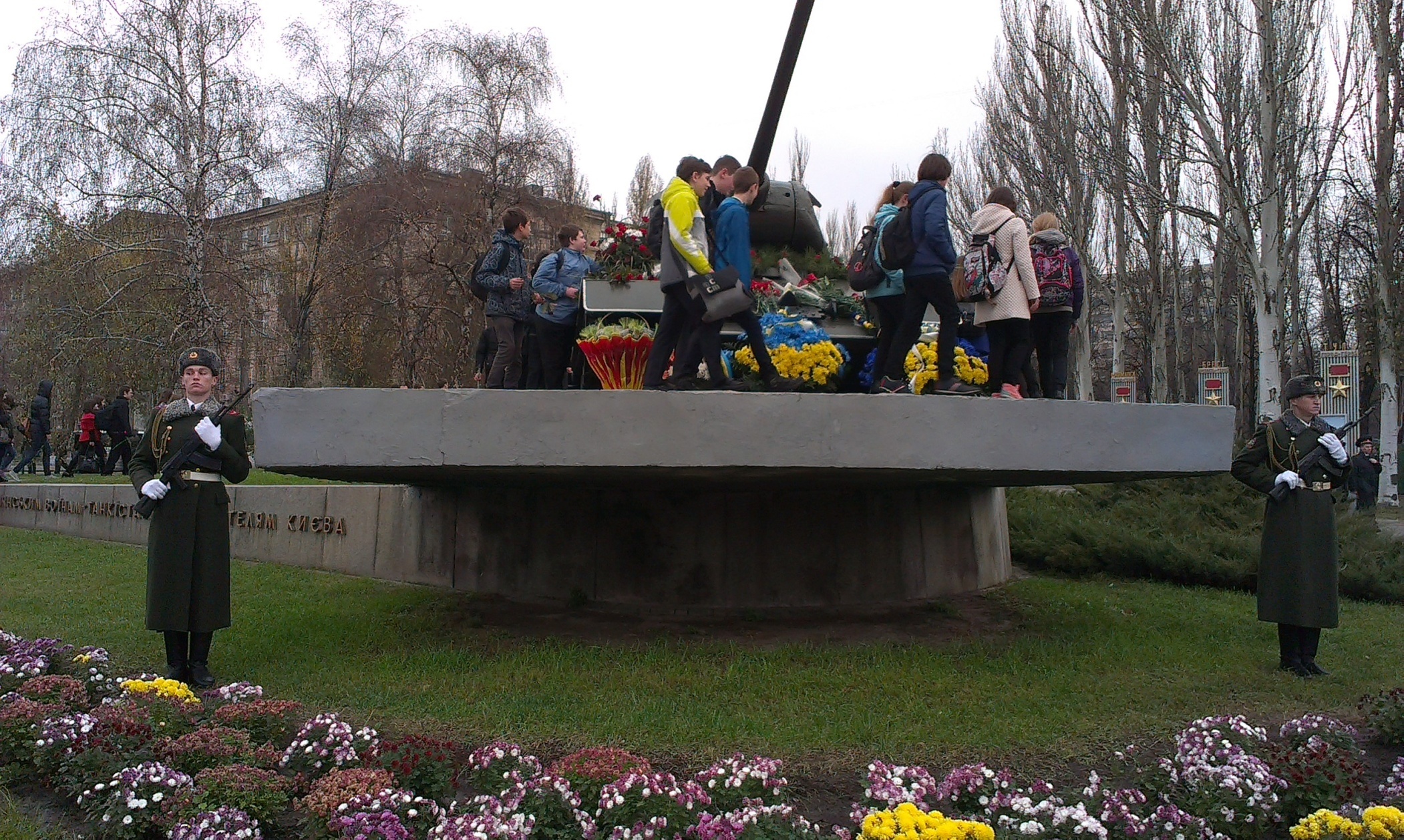 Здивуєтесь талантам нашим ви!
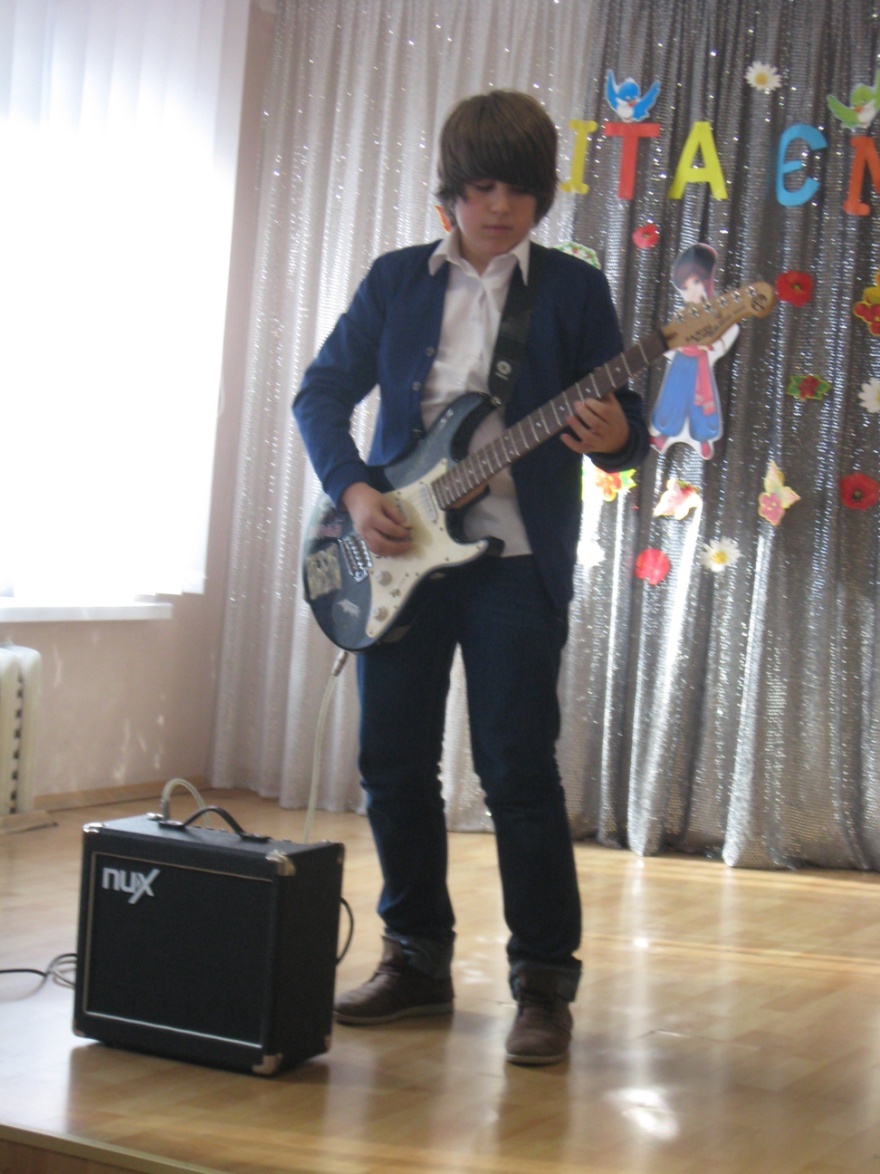 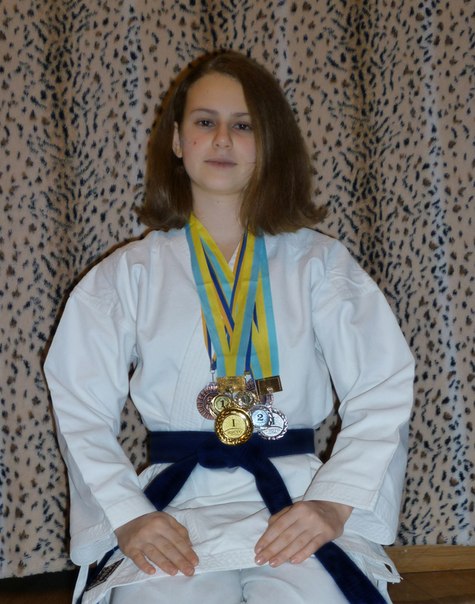 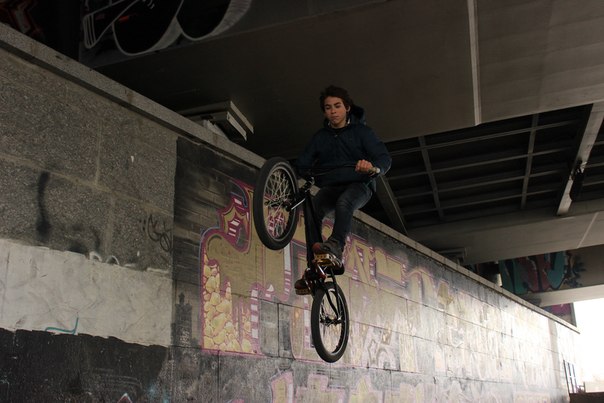 Розкажем про похід до планетарію, походи у музеї Музей  Івана Гончара
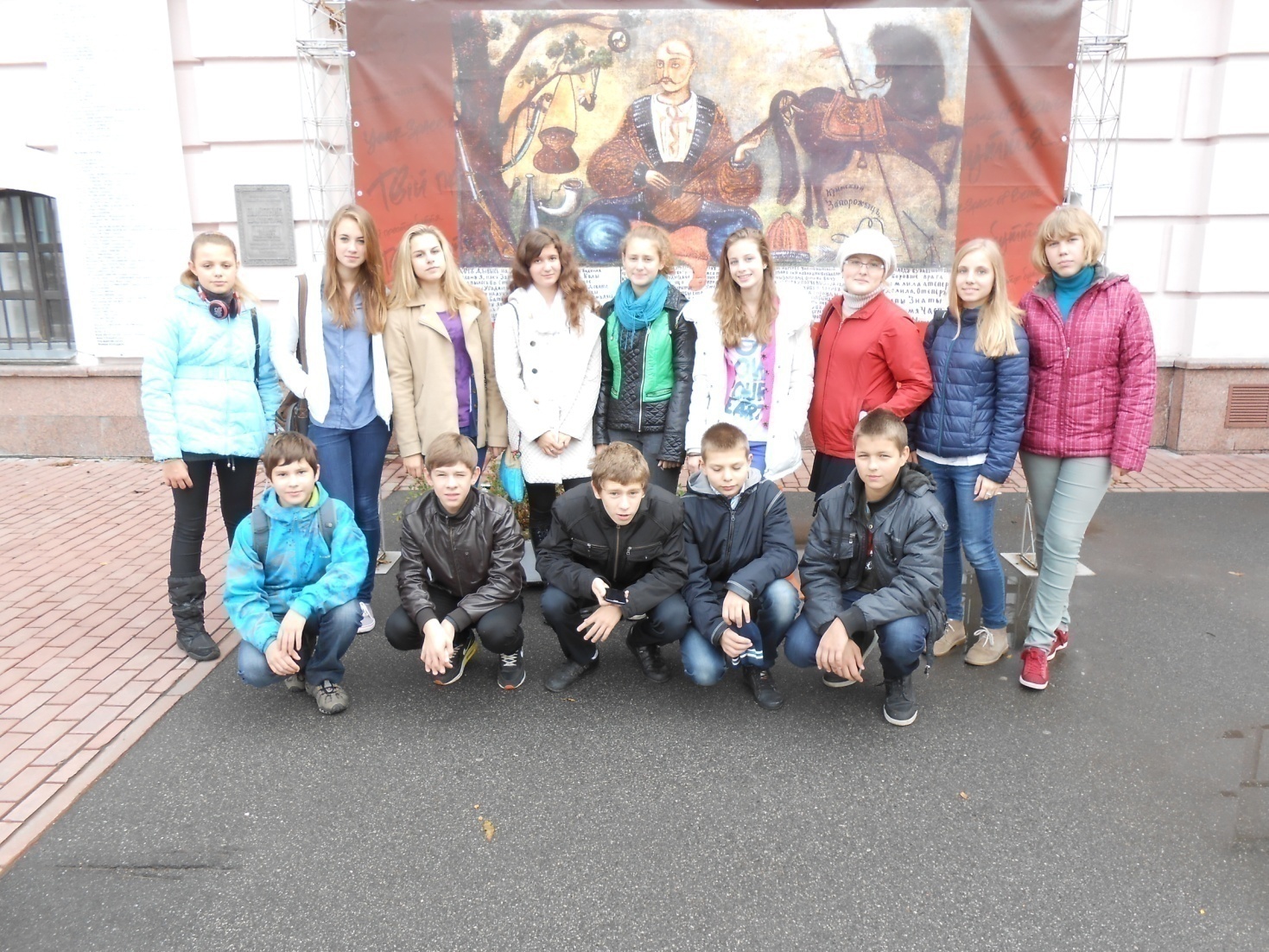 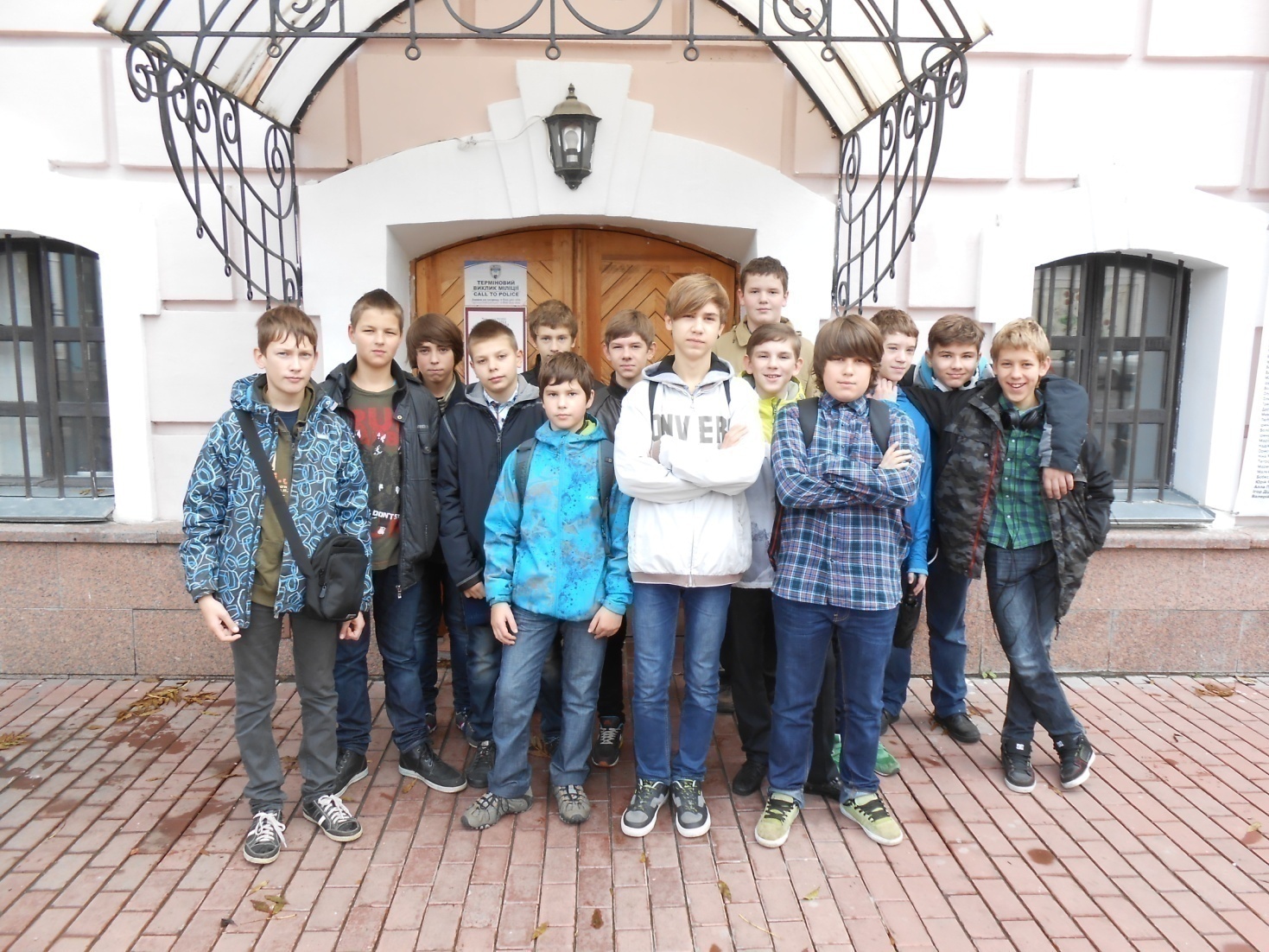 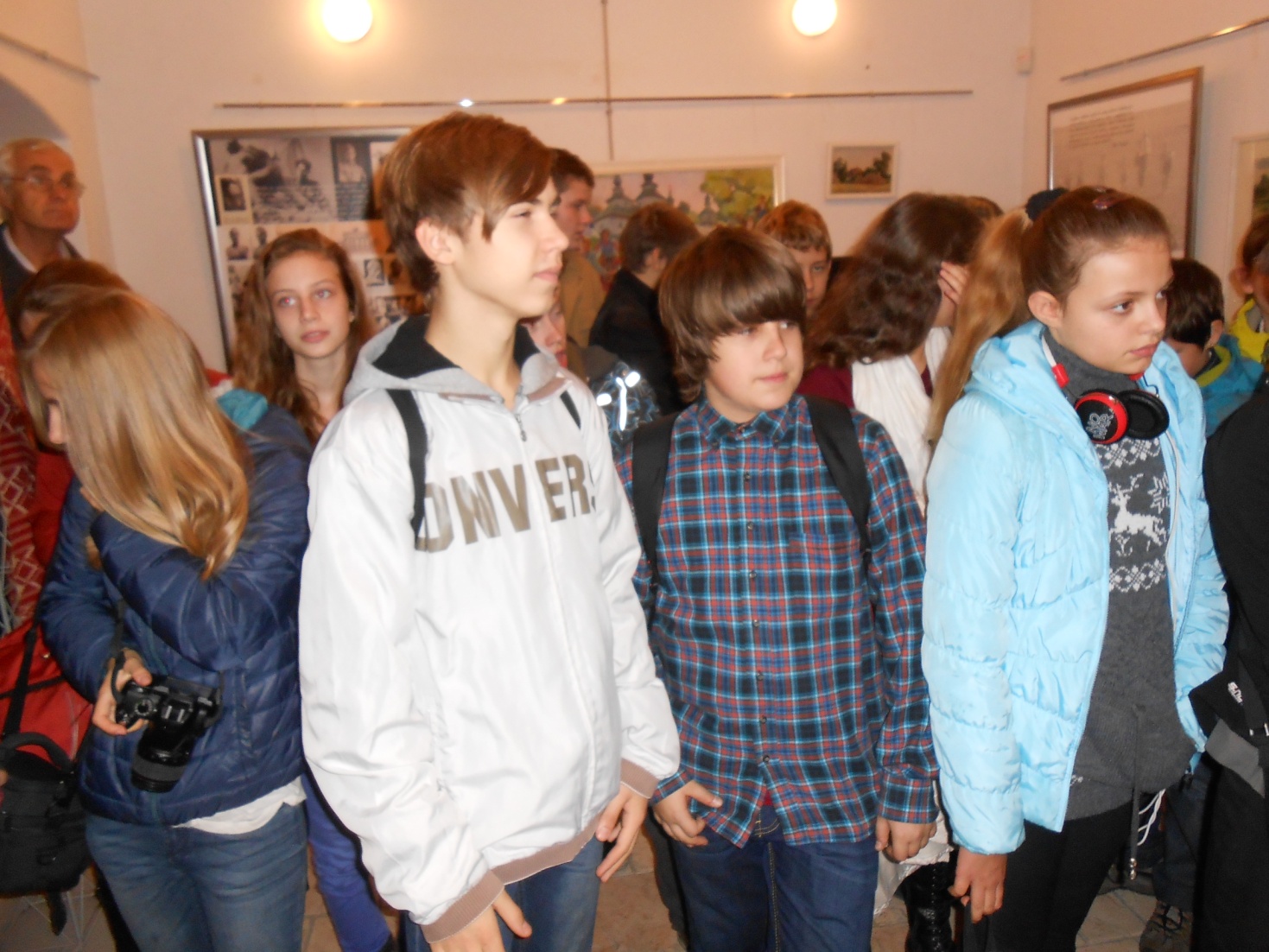 Музей Великої Вітчизняної Війни
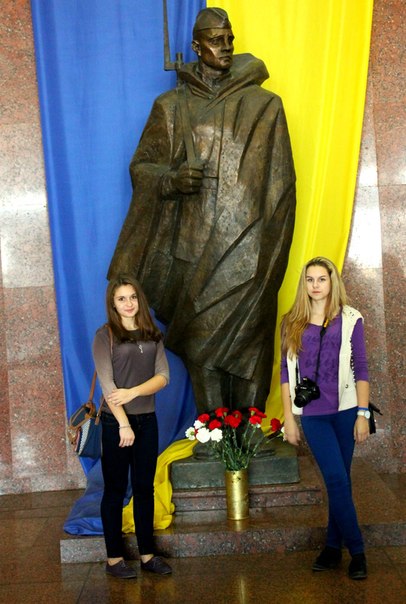 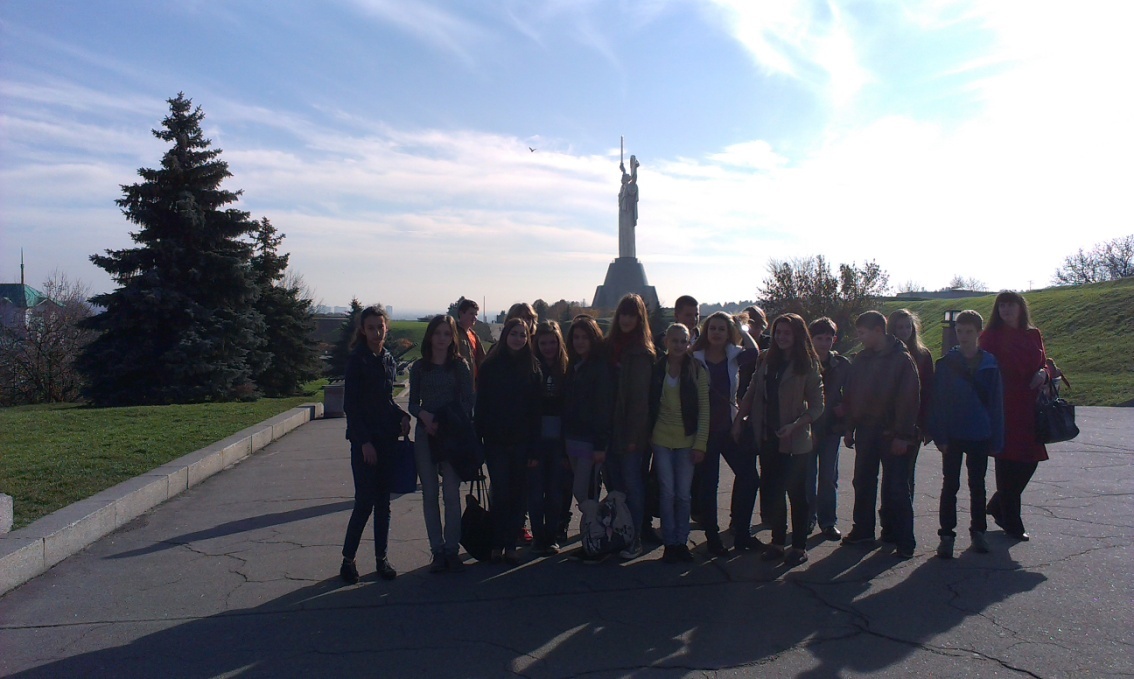 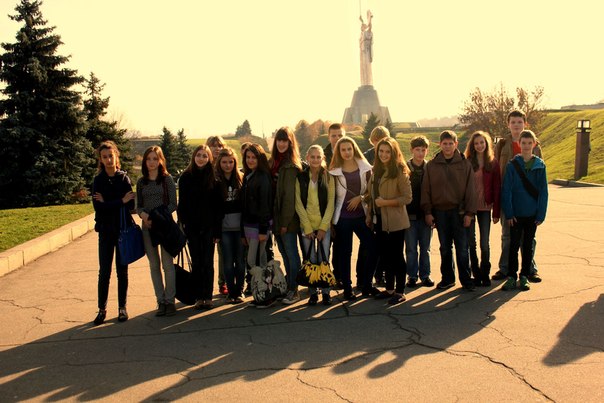 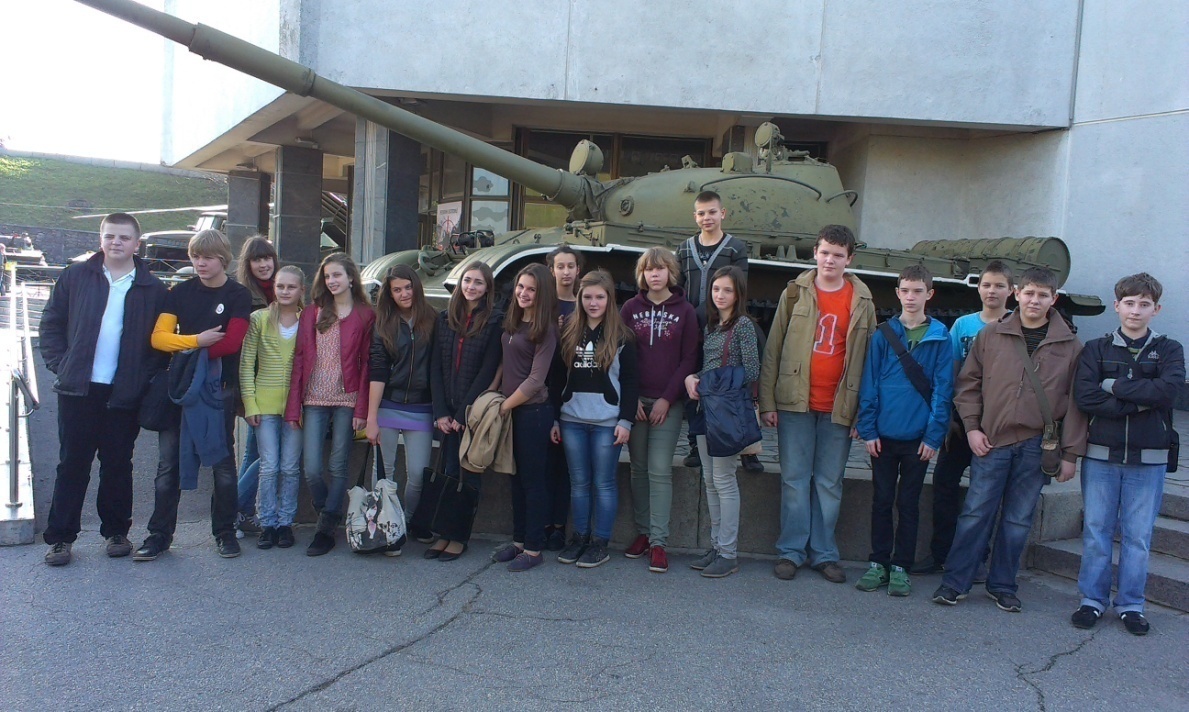 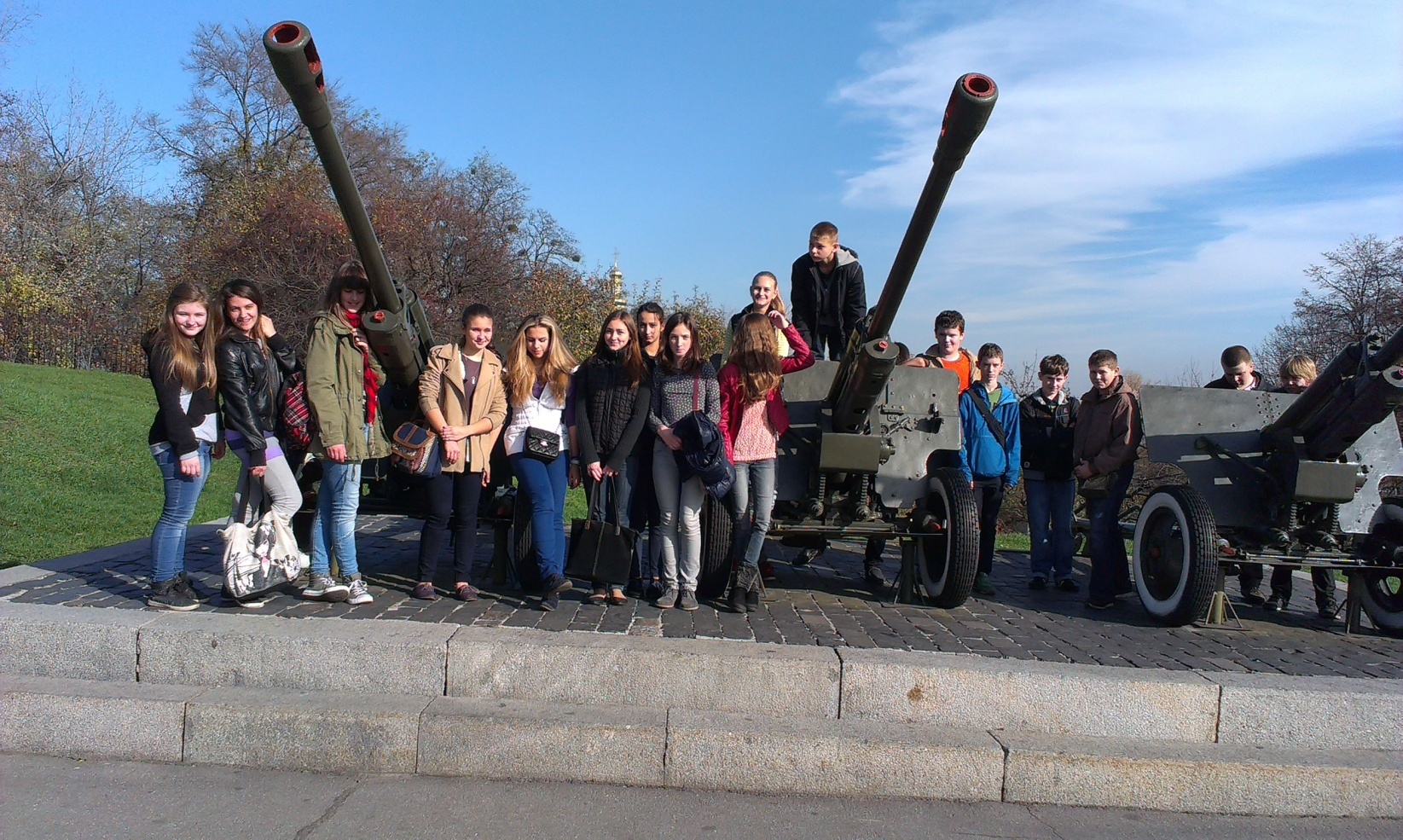 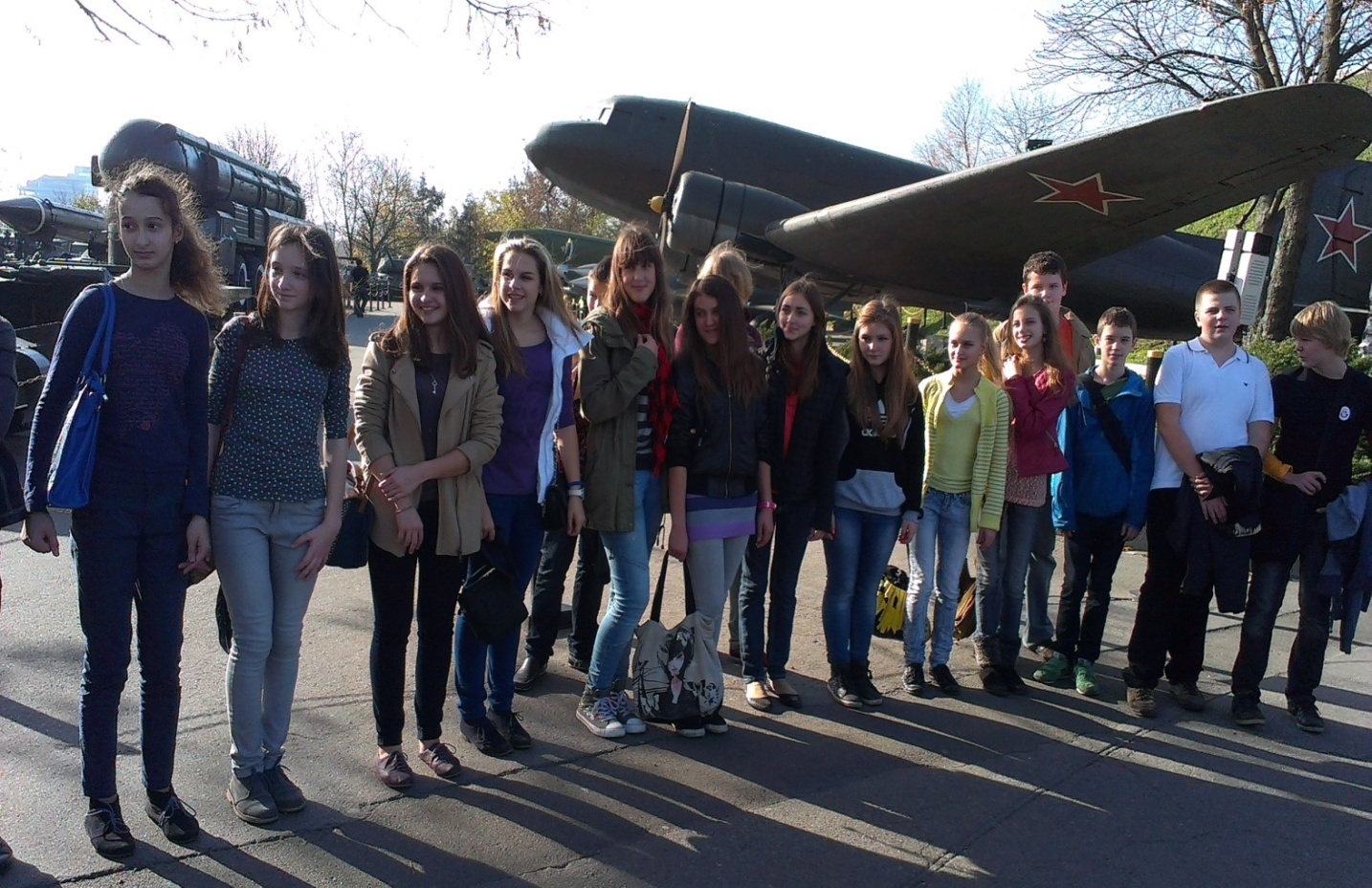 Національний науково-природничий музей
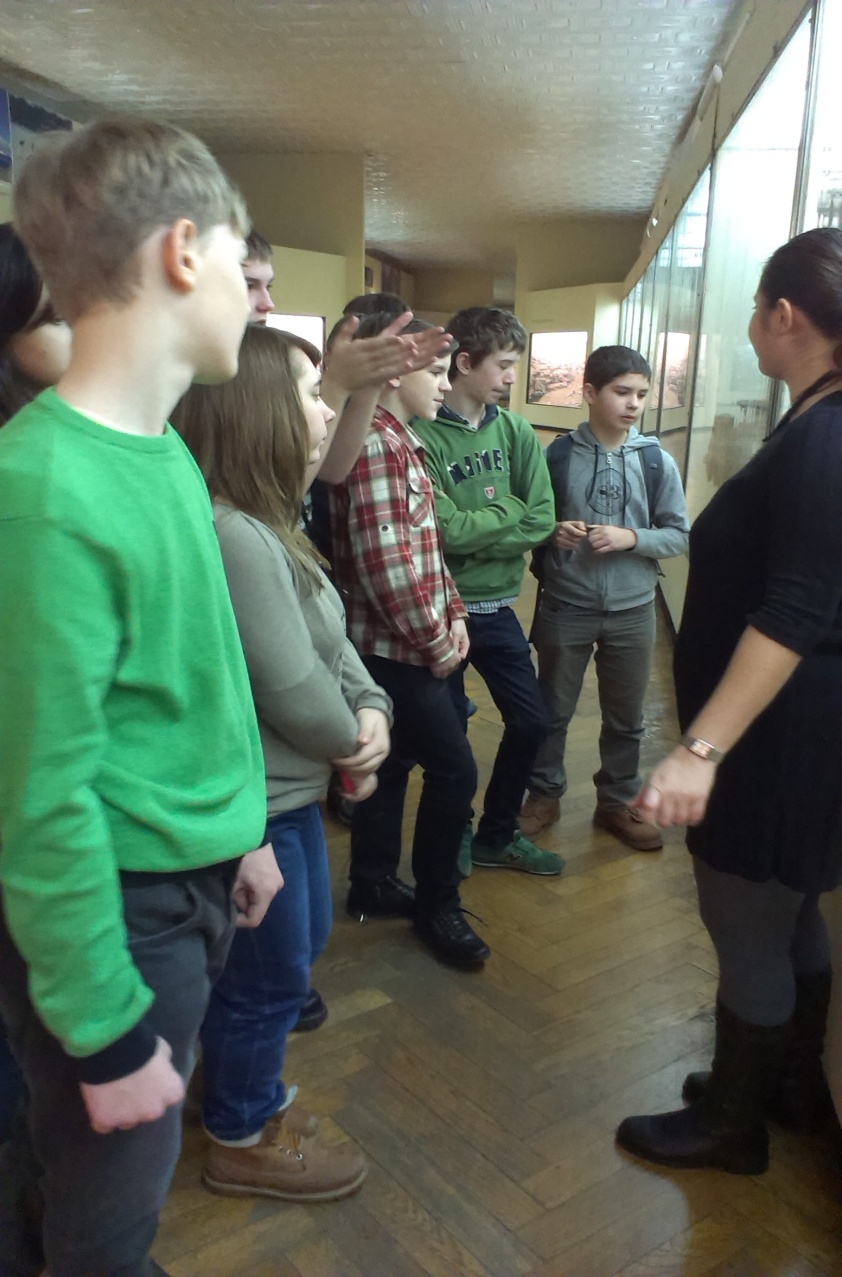 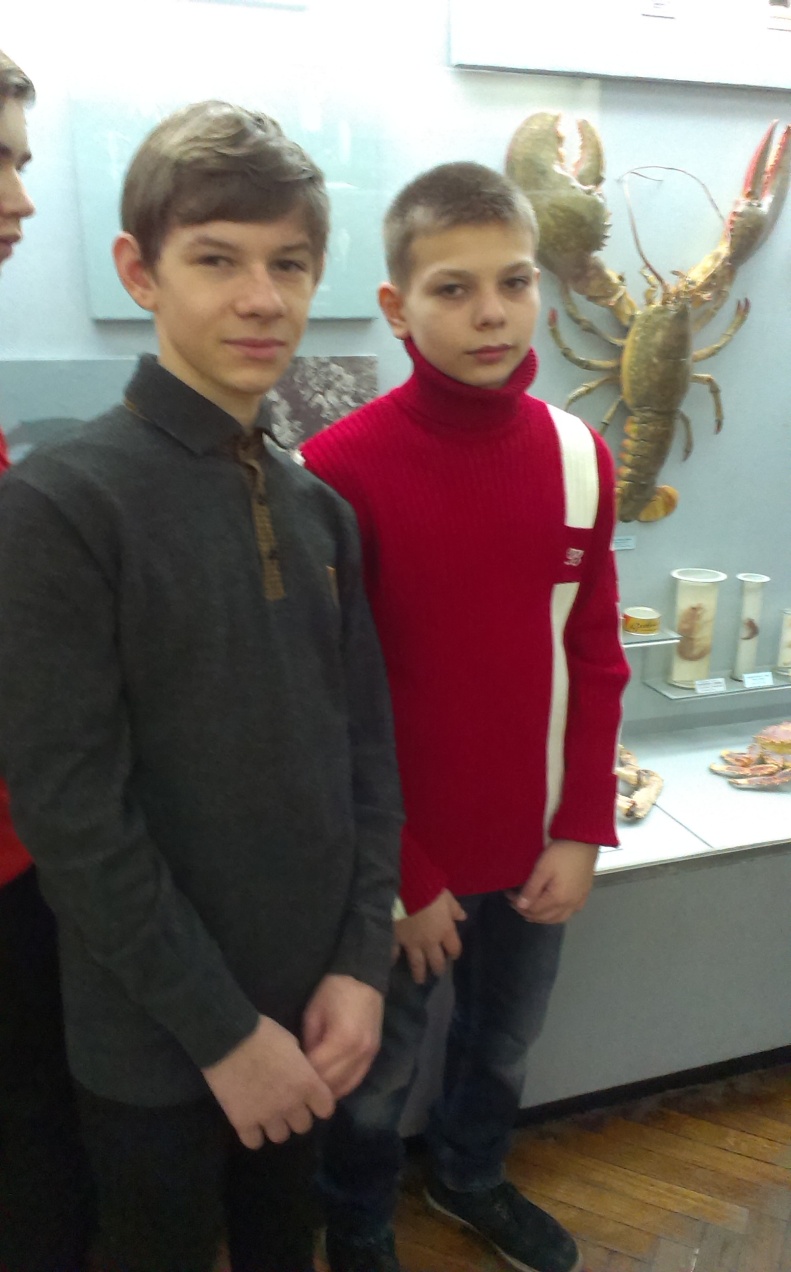 Про свято Кобзаря
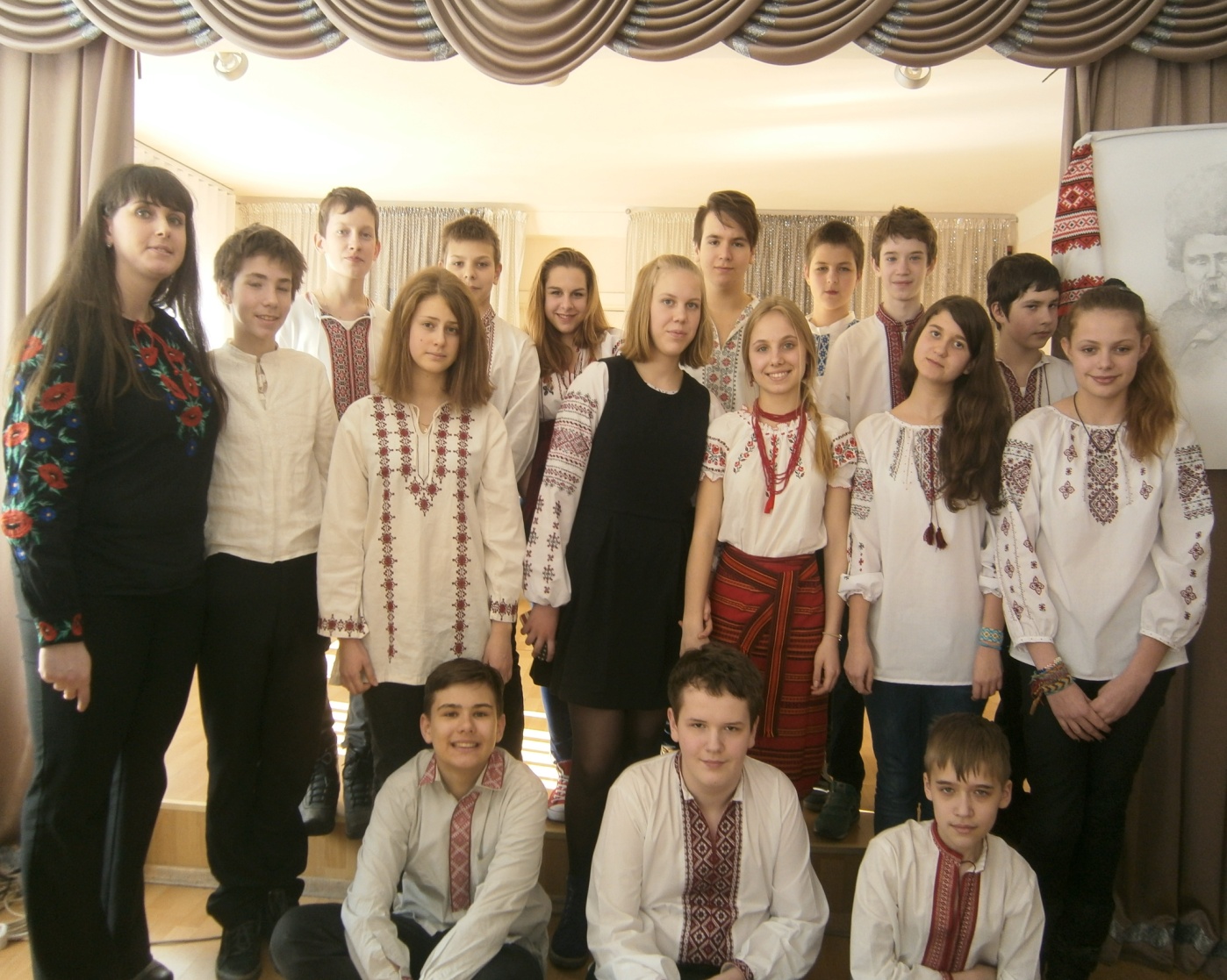 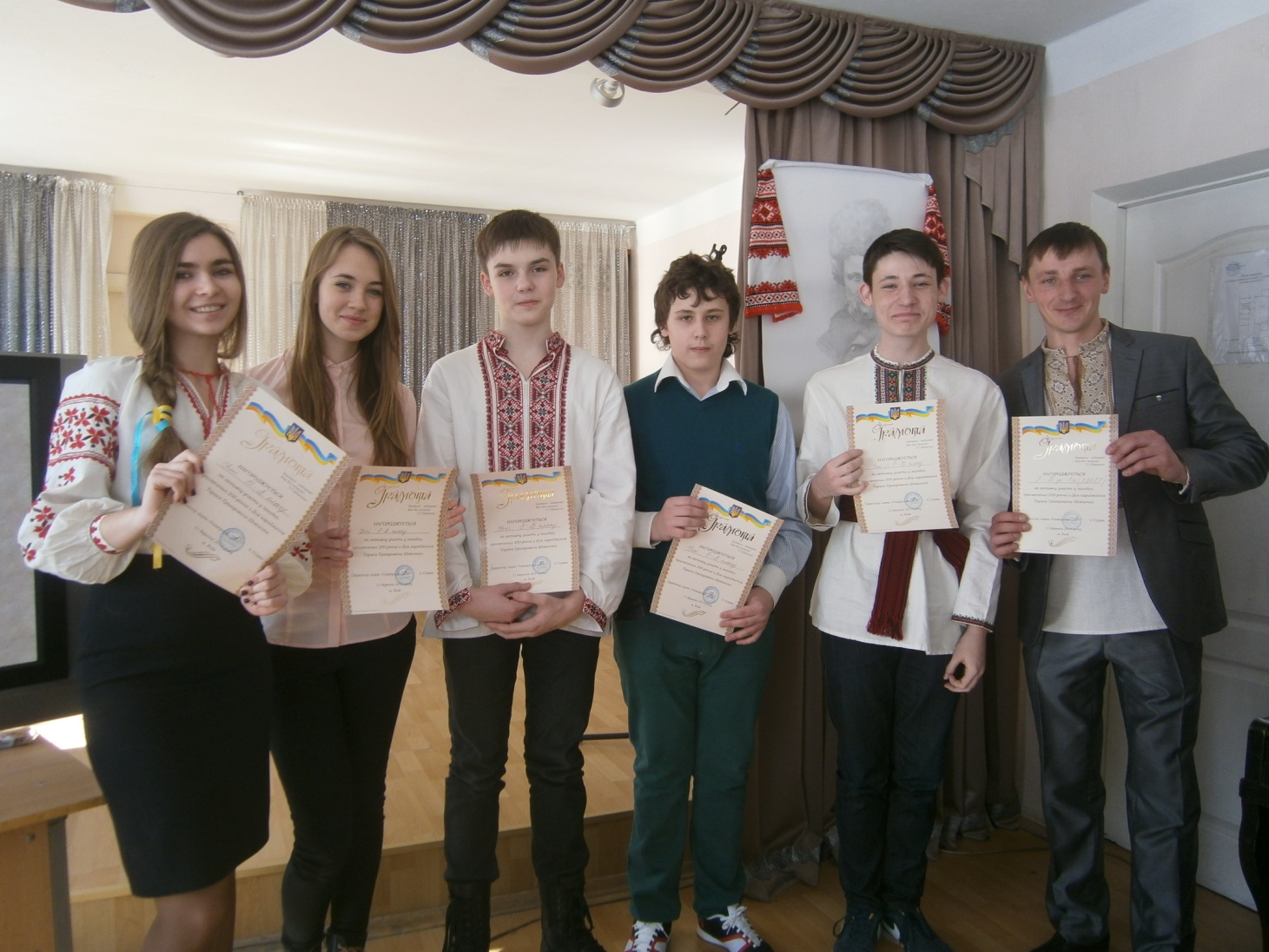 І як нас вразив експериментаніум!
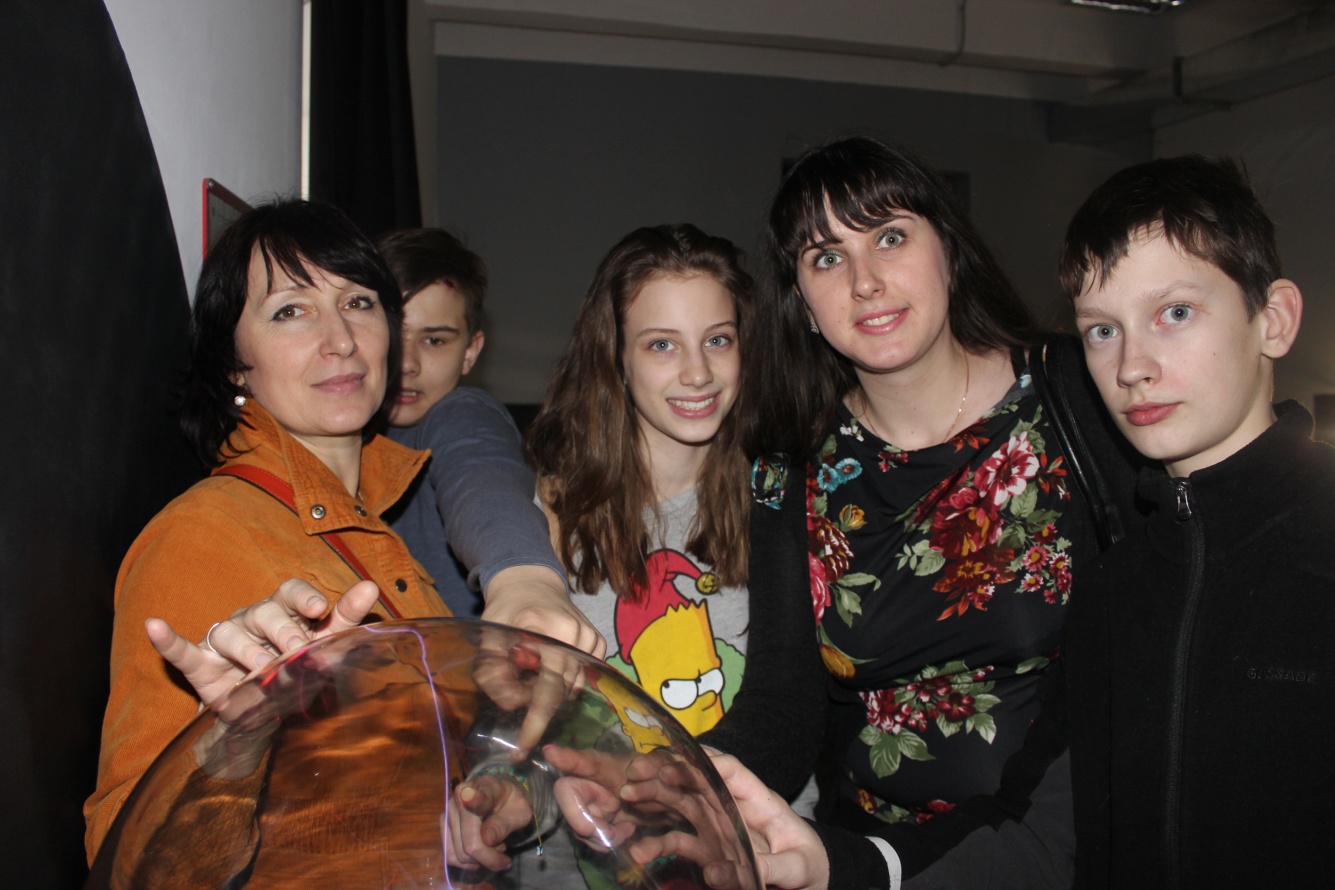 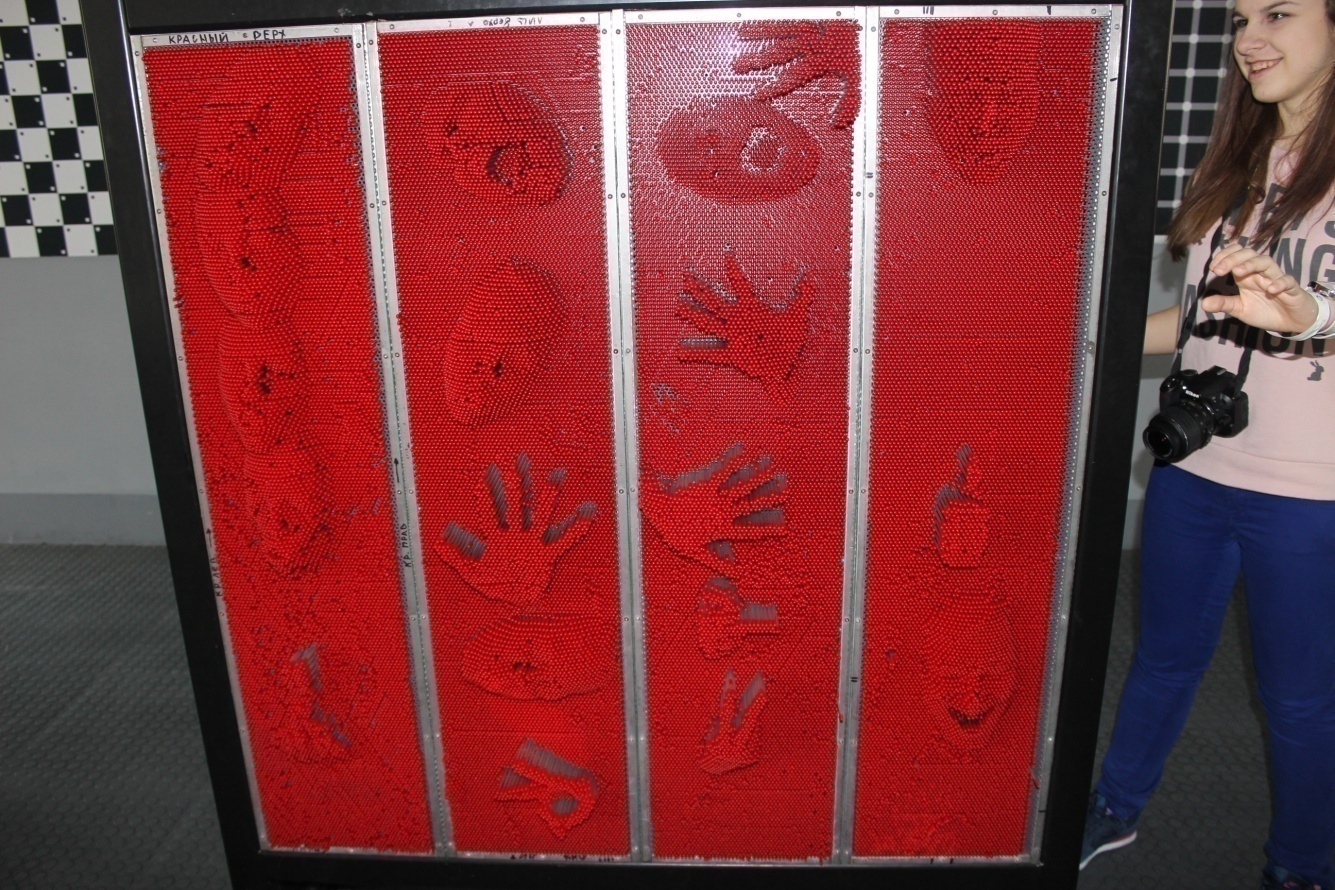 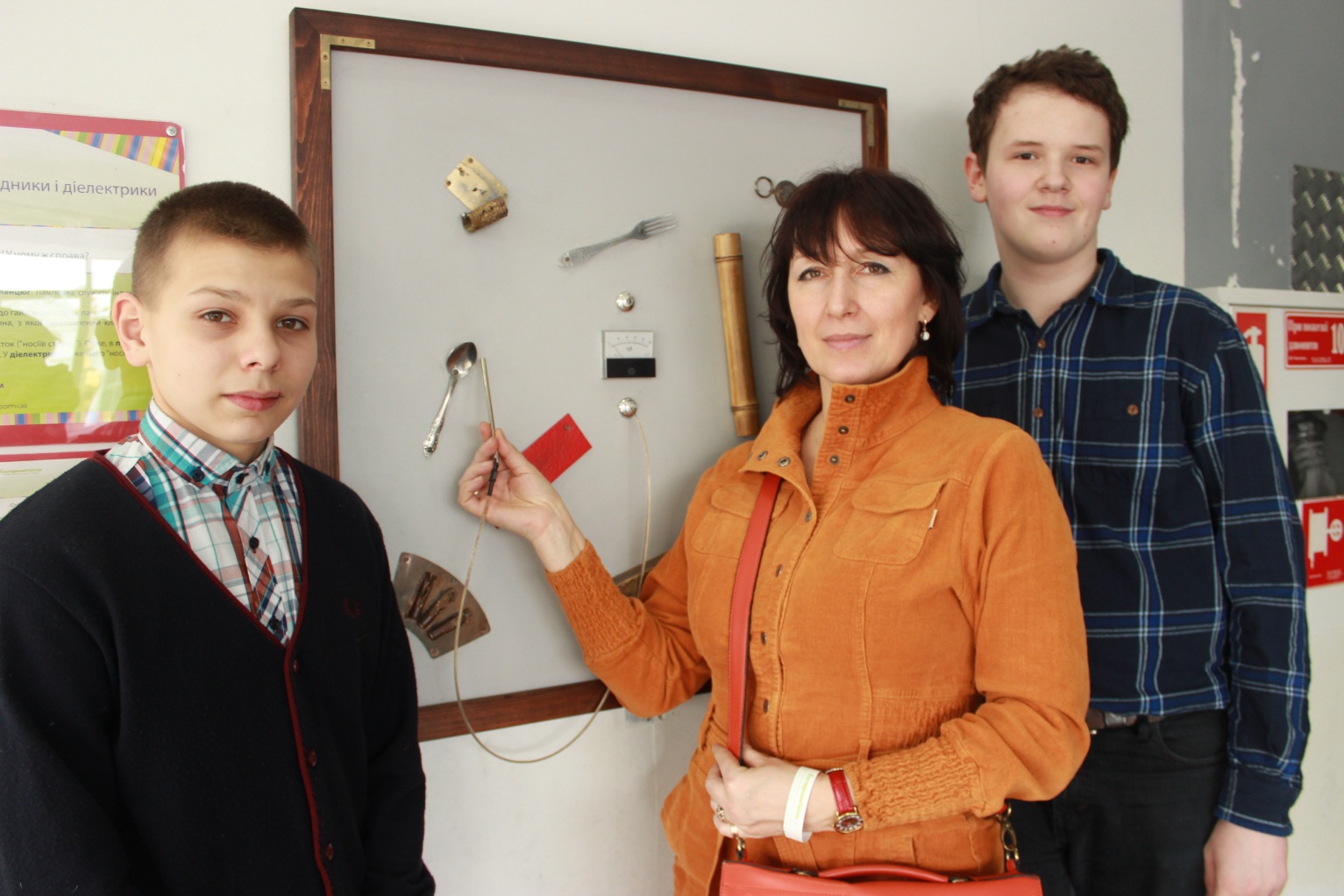 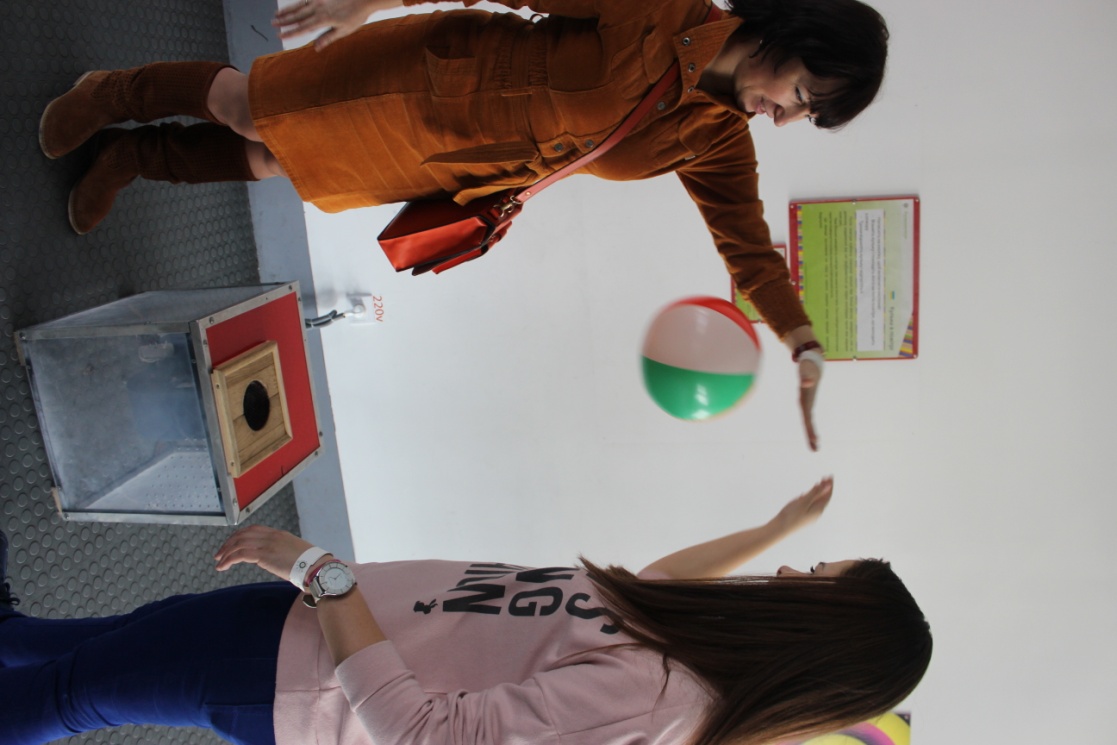 То ж хай і далі радісна зоря
Наш осяває шлях надій і звершень
І обіймає мудрості крильми,
Бо з нас ніхто не є ледачий лежень,
І ми зростемо справжніми людьми!
Життєвий шлях свій прокладемо гідно,
Здобудемо повагу від людей!
Ніде не зганьблений хай буде рідний
І дорогий чудовий наш ліцей!
Ми руку дружби подамо вам радо,
Якщо біда заступить вас бува…
Оце й уся щонайщиріша правда
Про дружний і веселий 8-А!
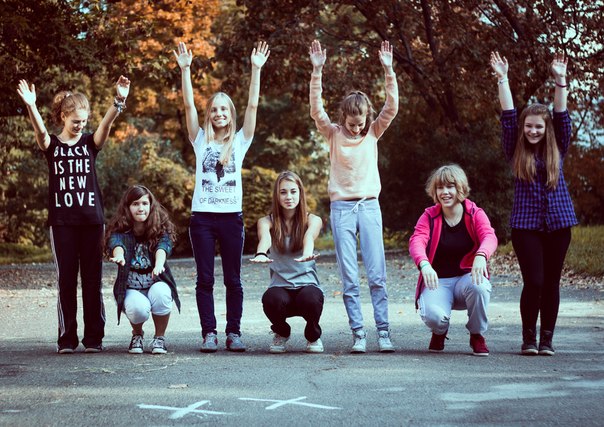